Database Applications andWeb-Enabled Databases
University of California, Berkeley
School of Information
IS 257: Database Management
IS 257 – Fall 2014
Announcements
Assignment 3 is now on the web site
It uses the Diveshop database again, but this time you are asked to interact with the commandline SQL interface for MySQL
Due October 30th
IS 257 – Fall 2014
Lecture Outline
Review
Database design review
Introduction to SQL and MySQL
Application Development in Access
Databases for Web Applications – Overview
IS 257 – Fall 2014
Lecture Outline
Review
Database design review
Introduction to SQL & MySQL
Application Development in Access
Databases for Web Applications – Overview
IS 257 – Fall 2014
Database Design Process
Application 1
Application 2
Application 3
Application 4
External 
Model
External 
Model
External 
Model
External 
Model
Application 1
Conceptual 
requirements
Application 2
Conceptual 
requirements
Conceptual
Model
Logical
Model
Internal Model
Application 3
Conceptual 
requirements
Application 4
Conceptual 
requirements
IS 257 – Fall 2014
Cookie ER Diagram
pubid
accno
BIBFILE
CALLFILE
LIBFILE
PUBFILE
pubid
accno
accno
libid
AU_BIB
libid
AU ID
INDXFILE
SUBFILE
Note: diagram
contains only
attributes used
for linking
AUTHORS
accno
subcode
subcode
Author
AU_ID
IS 257 – Fall 2014
Logical Model: Mapping to Relations
Take each entity
Authors
BIBFILE
LIBFILE
CALLFILE
SUBFILE
PUBFILE
INDXFILE
AU_BIB
And make it a table...
IS 257 – Fall 2014
Physical Model: SQL for Creation
We looked at how an SQL “script” could be created that would create each of the relational tables, define primary keys and indexes and load data into the database
IS 257 – Fall 2014
MySQL Data Types
MySQL supports all of the standard SQL numeric data types. These types include the exact numeric data types (INTEGER, SMALLINT, DECIMAL, and NUMERIC), as well as the approximate numeric data types (FLOAT, REAL, and DOUBLE PRECISION). The keyword INT is a synonym for INTEGER, and the keyword DEC  is a synonym for DECIMAL
Numeric (can also be declared as UNSIGNED)
BIT(n) (variable field of n bits)
BOOL or BOOLEAN (internally is TINYINT with value of 0 for FALSE)
TINYINT (1 byte)
SMALLINT (2 bytes)
MEDIUMINT (3 bytes)
INTEGER (4 bytes)
INT (4 bytes - Synonym)
BIGINT (8 bytes)
NUMERIC or DECIMAL (Packed - up to 65 digits  - DEC, FIXED synonyms)
FLOAT 
DOUBLE (or DOUBLE PRECISION)
SERIAL = BIGINT UNSIGNED NOT NULL AUTO_INCREMENT UNIQUE
IS 257 – Fall 2014
MySQL Data Types
The date and time types for representing temporal values are DATETIME, DATE, TIMESTAMP, TIME, and YEAR. Each temporal type has a range of legal values, as well as a “zero” value that is used when you specify an illegal value that MySQL cannot represent
DATETIME 	'0000-00-00 00:00:00'
DATE 	'0000-00-00'
TIMESTAMP (4.1 and up) 	'0000-00-00 00:00:00'
TIMESTAMP (before 4.1) 	00000000000000
TIME 	'00:00:00'
YEAR 	0000
IS 257 – Fall 2014
MySQL Data Types
The string types are CHAR, VARCHAR, BINARY, VARBINARY, BLOB, TEXT, ENUM, and SET
Maximum length for CHAR is 255 and VARCHAR is 65,535 (limited by row size)




For longer things there is BLOB and TEXT
IS 257 – Fall 2014
MySQL Data Types
A BLOB is a binary large object that can hold a variable amount of data. 
The four BLOB types are TINYBLOB, BLOB, MEDIUMBLOB, and LONGBLOB. These differ only in the maximum length of the values they can hold
The four TEXT types are TINYTEXT, TEXT, MEDIUMTEXT, and LONGTEXT. These correspond to the four BLOB types and have the same maximum lengths and storage requirements
TINY=1byte, BLOB and TEXT=2bytes, MEDIUM=3bytes, LONG=4bytes
IS 257 – Fall 2014
MySQL Data Types
BINARY and VARBINARY are like CHAR and VARCHAR but are intended for binary data of 255 bytes or less
ENUM is a list of values that are stored as their addresses in the list
For example, a column specified as ENUM('one', 'two', 'three') can have any of the values shown here. The index of each value is also shown: 
Value = Index
NULL = NULL
‘’         =      0
'one’   =      1
‘two’   =      2
‘three’ =     3
An enumeration can have a maximum of 65,535 elements.
IS 257 – Fall 2014
MySQL Data Types
The final string type (for this version) is a SET
A SET is a string object that can have zero or more values, each of which must be chosen from a list of allowed values specified when the table is created. 
SET column values that consist of multiple set members are specified with members separated by commas (‘,’)
For example, a column specified as SET('one', 'two') NOT NULL can have any of these values: 
'' 
'one' 
'two' 
'one,two‘
A set can have up to 64 member values and is stored as an 8byte number
IS 257 – Fall 2014
ALTER Table
ALTER TABLE table-name ADD COLUMN col_name col_definition;
 … DROP COLUMN col_name;
 … CHANGE col_name new_col_definition;
Adds/removes a new column from an existing database table
Many other options for adding constraints (like NOT NULL, or PRIMARY KEY), etc.
IS 257 – Fall 2014
INSERT
INSERT INTO table-name (attr1, attr4, attr5,…, attrK) VALUES (“val1”, val4, val5,…, “valK”);
Adds a new row(s) to a table.
INSERT INTO table-name (attr1, attr4, attr5,…, attrK) VALUES SELECT ...
IS 257 – Fall 2014
Creating a new table data from existing tables
Syntax:
INSERT INTO tablename (attr1, attr2, attr3)
   SELECT  [DISTINCT] xattr1, xattr2, xattr3 FROM rel1 r1, rel2 r2,… rel3 r3 WHERE condition1 {AND | OR} condition2  ORDER BY attr1 [DESC], attr3 [DESC] 

tablename has to previously exist for this to work in MySQL…
IS 257 – Fall 2014
DELETE
DELETE FROM table-name WHERE <where clause>;
Removes rows from a table.
IS 257 – Fall 2014
UPDATE
UPDATE tablename SET attr1=newval, attr2 = newval2 WHERE <where clause>;
changes values in existing rows in a table (those that match the WHERE clause).
IS 257 – Fall 2014
DROP Table
DROP TABLE tablename;
Removes a table from the database.
IS 257 – Fall 2014
CREATE INDEX
CREATE [ UNIQUE|FULLTEXT|SPATIAL ] INDEX indexname indextype ON tablename (attr1 [ASC|DESC][, attr2 [ASC|DESC], ...]) [USING [BTREE|HASH|RTREE]]
IS 257 – Fall 2014
Lecture Outline
Review
Introduction to SQL and MySQL
Application Development in Access
Databases for Web Applications – Overview
IS 257 – Fall 2014
Database Applications
Generally, end-users of database data probably do not want to learn SQL in order to access the information in the database
Instead, they would prefer to use a familiar PC or Web interface that uses the graphical conventions and behaviors that they are familiar with
Today we will look at PC –style client applications using systems like Access and Web-based systems
IS 257 – Fall 2014
Access Usability Hierarchy
API
VBA
MACROS
Functions/Expressions
Objects – Tables, queries
Forms, Reports
From McFadden
Chap. 10
IS 257 – Fall 2014
Examples
Access OBJECT level
QBE querying
Building Application interfaces
User wants “point and click” and forms to fill in, not a Query editing screen or wizard
How to build them
Drag and drop as in Access
Programming Languages
4th Generation languages (more on these later)
IS 257 – Fall 2014
Query-by-Example
QBE was developed in the 1970s as a simpler to use interface for IBM mainframe databases
In QBE the user puts parts of what they want to get from the database into a form similar to what the output will look like
The Query Design View in Access is an example of QBE
IS 257 – Fall 2014
Access Query Interface…
What sites might Lorraine Vega dive on her trip? – SQL generated…
SELECT DIVECUST.Name, DEST.[Destination Name], SITES.[Site Name]
FROM ((DIVECUST INNER JOIN DIVEORDS 
ON DIVECUST.[Customer No] = DIVEORDS.[Customer No]) 
INNER JOIN DEST ON DIVEORDS.Destination = DEST.[Destination Name]) 
INNER JOIN SITES ON DEST.[Destination No] = SITES.[Destination No]
WHERE (((DIVECUST.Name) Like "*Vega"));
IS 257 – Fall 2014
Access Query Interface
Output is generated in a window…
IS 257 – Fall 2014
The MS JET Database Engine
Database app
Database app
Visual Basic
Access
Excel
Word
Visual Basic for Applications (VBA)
Host Languages for the Jet DBMS
Data Access Objects (DAO)
Includes DDL and DML
Jet Query 
Engine
Internal
ISAM
Replication
Engine
Jet Database Engine (Jet DBMS)
Database
Adapted from Roman, 
“Access Database Design and Programming”
IS 257 – Fall 2014
Using Access for Applications
Forms
Reports
Macros
VBA programming
Application framework
HTML Pages
IS 257 – Fall 2014
Access Applications
IS 257 – Fall 2014
Access Forms
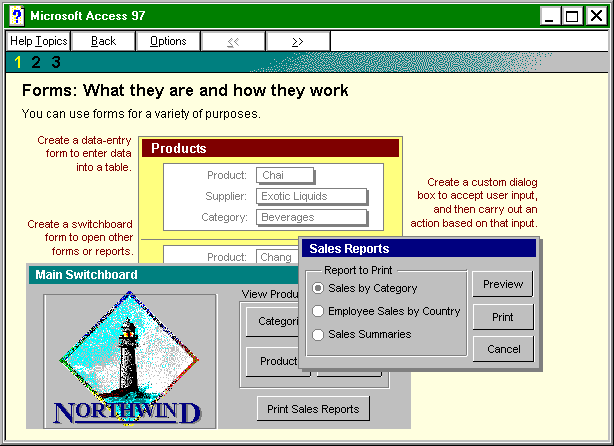 IS 257 – Fall 2014
Access Forms
IS 257 – Fall 2014
Forms – including query results
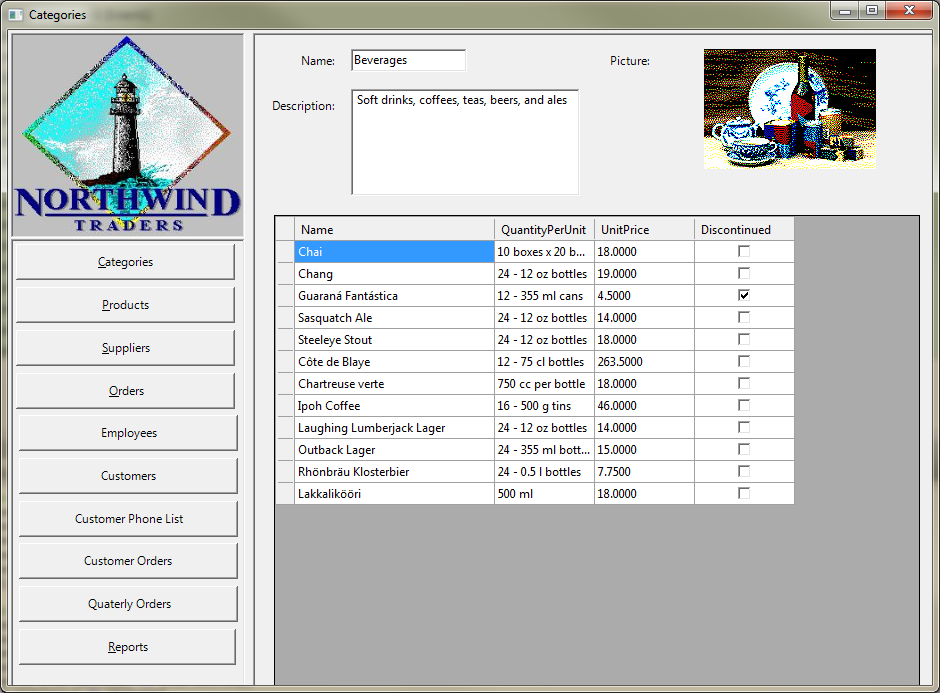 IS 257 – Fall 2014
Form Layout and Design
IS 257 – Fall 2014
Reports
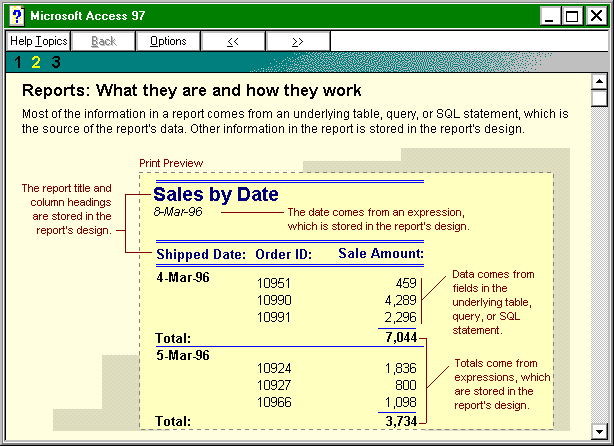 IS 257 – Fall 2014
Report Design
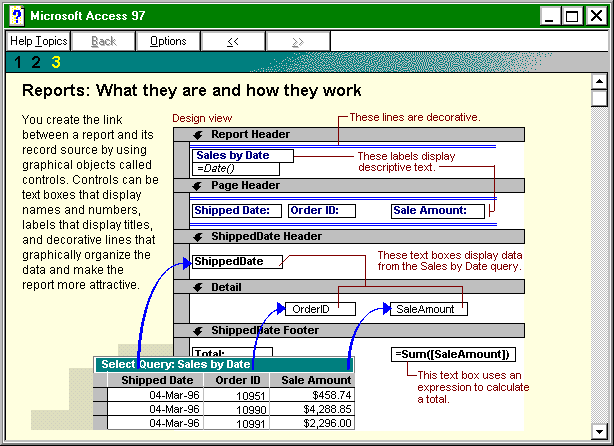 IS 257 – Fall 2014
Reports – design and result
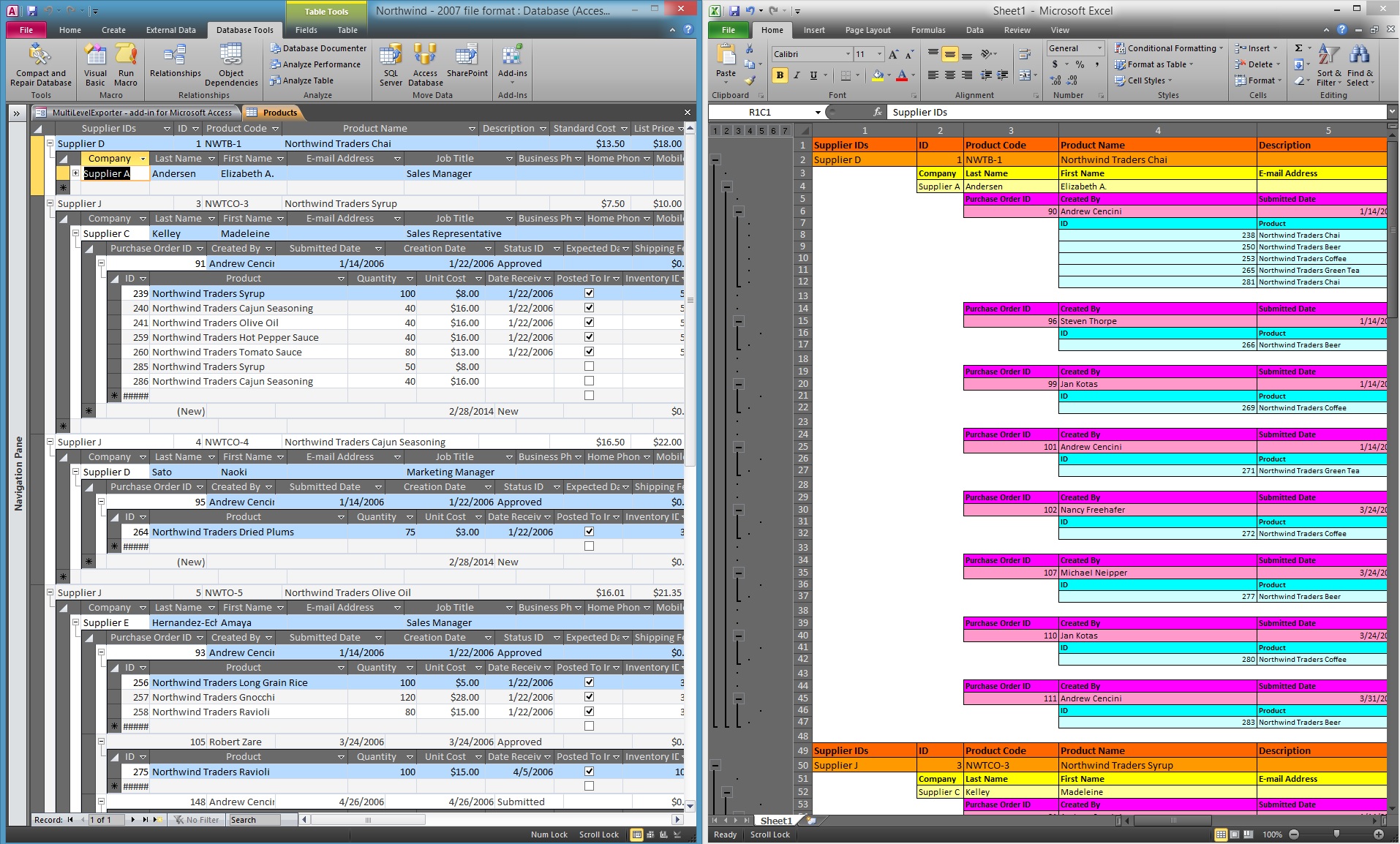 IS 257 – Fall 2014
Access Relationships
IS 257 – Fall 2014
Lecture Outline
Review
Introduction to SQL 
Application Development in Access
Databases for Web Applications – Overview
IS 257 – Fall 2014
Overview
Why use a database system for Web design and e-commerce?
What systems are available?
Pros and Cons of different web database systems?
Text retrieval in database systems
Search Engines for Intranet and Intrasite searching
IS 257 – Fall 2014
Why Use a Database System?
Simple Web sites with only a few pages don’t need much more than static HTML files
IS 257 – Fall 2014
Simple Web Applications
Files
Web 
Server
Internet
Server
Clients
IS 257 – Fall 2014
Adding Dynamic Content to the Site
Small sites can often use simple HTML and CGI scripts accessing data files to create dynamic content for small sites.
IS 257 – Fall 2014
Dynamic Web Applications 1
Files
Web 
Server
CGI
Internet
Server
Clients
IS 257 – Fall 2014
Issues For Scaling Up Web Applications
Performance
Scalability
Maintenance
Data Integrity
Transaction support
IS 257 – Fall 2014
Performance Issues
Problems arise as both the data to be managed and usage of the site grows.
Interpreted CGI scripts are inherently slower than compiled native programs
Starting CGI applications takes time for each connection
Load on the system compounds the problem
Tied to other scalability issues
IS 257 – Fall 2014
Scalability Issues
Well-designed database systems will permit the applications to scale to accommodate very large databases
A script that works fine scanning a small data file may become unusable when the file becomes large.
Issues of transaction workload on the site 
Starting a separate copy of a CGI program for each user is NOT a scalable solution as the workload grows
IS 257 – Fall 2014
Maintenance Issues
Dealing with multiple data files (customer list, product list, customer orders, etc.) using CGI means:
If any data element in one of the files changes, all scripts that access that file must be rewritten
If files are linked, the programs must insure that data in all the files remains synchronized
A large part of maintenance will involve dealing with data integrity issues
Unanticipated requirements may require rewriting scripts
IS 257 – Fall 2014
Data Integrity Constraint Issues
These are constraints we wish to impose in order to protect the database from becoming inconsistent.
Five basic types
Required data
attribute domain constraints
entity integrity
referential integrity
enterprise constraints
IS 257 – Fall 2014
Transaction support
Concurrency control (ensuring the validity of database updates in a shared multiuser environment).
IS 257 – Fall 2014
No Concurrency Control: Lost updates
John
Marsha
Read account balance (balance = $1000)


Withdraw $200 (balance = $800)

Write account balance (balance = $800)
Read account balance (balance = $1000)


Withdraw $300 (balance = $700)

Write account balance (balance = $700)
ERROR!
IS 257 – Fall 2014
Concurrency Control: Locking
Locking levels
Database
Table
Block or page
Record
Field
Types
Shared (S locks)
Exclusive (X locks)
IS 257 – Fall 2014
Concurrency Control: Updates with  X locking
John
Marsha
Lock account balance
Read account balance (balance = $1000)
Withdraw $200 (balance = $800)
Write account balance (balance = $800)
Unlock account balance
Read account balance  (DENIED)




Lock account balance
Read account balance (balance = $800)
etc...
IS 257 – Fall 2014
Concurrency Control: Deadlocks
John
Marsha
Place S lock
Read account balance (balance = $1000)

Request X lock (denied)

wait ...
Place S lock
Read account balance (balance = $1000)


Request X lock (denied)

wait...
Deadlock!
IS 257 – Fall 2014
Transaction Processing
Transactions should be ACID:
Atomic – Results of transaction are either all committed or all rolled back
Consistent – Data is transformed from one consistent state to another
Isolated – The results of a transaction are invisible to other transactions
Durable – Once committed the results of a transaction are permanent and survive system or media failures
IS 257 – Fall 2014
Why Use a Database System?
Database systems have concentrated on providing solutions for all of these issues for scaling up Web applications
Performance
Scalability
Maintenance
Data Integrity
Transaction support
While systems differ in their support, most offer some support for all of these.
IS 257 – Fall 2014
Dynamic Web Applications 2
Files
Web 
Server
CGI
database
DBMS
Internet
database
database
Server
Clients
IS 257 – Fall 2014
Server Interfaces
Web Server
Database
SQL
HTML
Native 
DB 
Interfaces
DHTML
Web Application
Server
JavaScript
Web DB
App
CGI

Web Server 
API’s
ODBC
Native DB
interfaces
          JDBC
ColdFusion      PhP   Perl



   Java               ASP
Adapted from 
John P Ashenfelter, 
Choosing a Database for Your Web Site
IS 257 – Fall 2014
What Database systems are available?
Choices depend on:
Size (current and projected) of the application
Hardware and OS Platforms to be used in the application
Features required
E.g.: SQL? Upgrade path? Full-text indexing? Attribute size limitations? Locking protocols? Direct Web Server access? Security?
Staff support for DBA, etc.
Programming support (or lack thereof)
Cost/complexity of administration
Budget
IS 257 – Fall 2014
Desktop Database Systems
Individuals or very small enterprises can create DBMS-enabled Web applications relatively inexpensively
Some systems will require an application server (such as ColdFusion) to provide the access path between the Web server and the DBMS
IS 257 – Fall 2014
Pros and Cons of Database Options
Desktop databases
usually simple to set up and administer
inexpensive
often will not scale to a very large number of users or very large database size
May lack locking management appropriate for multiuser access
Poor handling for full-text search
Well supported by application software (Coldfusion, PHP, etc.)
IS 257 – Fall 2014
Enterprise Database Systems
Enterprise servers are powerful and available in many different configurations
They also tend to be VERY expensive
Pricing is usually based on users, or CPU’s
IS 257 – Fall 2014
Pros and Cons of Database Options
Enterprise databases
Can be very complex to set up and administer
Oracle, for example recommends RAID-1 with 7x2 disk configuration as a bare minimum, more recommended 
Expensive
Will scale to a very large number of users
Will scale to very large databases
Incorporate good transaction control and lock management
Native handling of Text search is poor, but most DBMS have add-on text search options
Support for applications software (ColdFusion, PHP, etc.)
IS 257 – Fall 2014
Free Database Servers
System is free, but there is also no help line.
Include many of the features of Enterprise systems, but tend to be lighter weight
Versions may vary in support for different systems
Open Source -- So programmers can add features
IS 257 – Fall 2014
Pros and Cons of Database Options
Free databases
Can be complex to set up and administer
Inexpensive (FREE!)
usually will scale to a large number of users
Incorporate good transaction control and lock management
Native handling of Text search has improved, and there are IR-like capabilities in MySQL and PostgreSQL
Support for applications software (ColdFusion, PHP, etc.)
IS 257 – Fall 2014
Embedded Database Servers
May require programming experience to install
Tend to be fast and economical in space requirements
Includes many NOSQL databases
IS 257 – Fall 2014
Pros and Cons of Database Options
Embedded databases
Must be embedded in a program 
Can be incorporated in a scripting language
inexpensive (for non-commercial application)
May not scale to a very large number of users (depends on how it is used)
(May) Incorporate good transaction control and lock management
Text search support is minimal
May not support SQL
IS 257 – Fall 2014
NOSQL Databases
IS 257 – Fall 2014
Database Security
Different systems vary in security support:
Views or restricted subschemas
Authorization rules to identify users and the actions they can perform
User-defined procedures (and rule systems) to define additional constraints or limitations in using the database
Encryption to encode sensitive data
Authentication schemes to positively identify a person attempting to gain access to the database
IS 257 – Fall 2014
Views
A subset of the database presented to some set of users.
SQL: CREATE VIEW viewname AS SELECT  field1, field2, field3,…, FROM table1, table2 WHERE <where clause>;
Note: “queries” in Access function as views.
IS 257 – Fall 2014
Authorization Rules
Most current DBMS permit the DBA to define “access permissions” on a table by table basis (at least) using the GRANT and REVOKE SQL commands.
Some systems permit finer grained authorization (most use GRANT and REVOKE on variant views.
Some desktop systems have poor authorization support.
IS 257 – Fall 2014
Database Backup and Recovery
Backup
Journaling (audit trail)
Checkpoint facility
Recovery manager
IS 257 – Fall 2014
Web Application Server Software
ColdFusion
PHP
ASP
JSP
All of the are server-side scripting languages that embed code in HTML pages
IS 257 – Fall 2014
Coldfusion
Coldfusion was one of the first server-side scripting languages and it is still available and used
Originally produced by a company called Allaire, it is now owned by Adobe and is in version 11
It has always been a commercial product since the mid-1990’s
IS 257 – Fall 2014
What ColdFusion is Good for
Putting up databases onto the Web
Handling dynamic databases (Frequent updates, etc)
Making databases searchable and updateable by users
The basic scripting elements are simple, and similar in style to other server-side scripting languages (but the syntax is often different)
IS 257 – Fall 2014
Coldfusion
The Coldfusion engine runs in parallel with the web server, and is passed any page in the web server directories that has the appropriate file name extension (.cfm)
The engine processes any Coldfusion script on the web page and passes back an HTML page with the scripts replaced by the script result
As a simple example…
IS 257 – Fall 2014
Coldfusion Templates
Assume we have a database named contents_of_my_shopping_cart.mdb -- single table called contents... 
With attributes “Item”, “Date_of_item”, “Price”
Create an HTML page (uses extension .cfm), before <HEAD>...
<CFQUERY NAME= ”cart" DATASOURCE=“contents_of_my_shopping_cart"> SELECT * FROM contents ;                          </CFQUERY>
IS 257 – Fall 2014
Coldfusion Templates cont.
<HTML>… the cfquery goes here…
<HEAD>
  <TITLE>Contents of My Shopping Cart</TITLE>
</HEAD>
<BODY>
   <H1>Contents of My Shopping Cart</H1>
 <CFOUTPUT QUERY= ”cart">
   <B>#Item#</B> <BR>
         #Date_of_item# <BR>
        $#Price# <P>
</CFOUTPUT>
</BODY>
</HTML>
IS 257 – Fall 2014
Templates cont.
Contents of My Shopping Cart

                           Bouncy Ball with Psychedelic Markings 
                           12 December 1998
                           $0.25

                           Shiny Blue Widget 
                           14 December 1998
                           $2.53

                            Large Orange Widget
                           14 December 1998
                           $3.75
IS 257 – Fall 2014
CFIF and CFELSE
<CFOUTPUT QUERY= ”cart">
         Item: #Item# <BR>
<CFIF #Picture# EQ"">
         <IMG SRC=“generic_picture.jpg"> <BR>
<CFELSE>
         <IMG SRC="#Picture#"> <BR>
</CFIF>
</CFOUTPUT>
IS 257 – Fall 2010
More Templates
<CFQUERY DATASOURCE = “AZ2”>
INSERT INTO Employees(firstname, lastname,
phoneext) VALUES(‘#firstname#’, ‘#lastname#’,
‘#phoneext#’) </CFQUERY>
<HTML><HEAD><TITLE>Employee Added</TITLE>
<BODY><H1>Employee Added</H1>
<CFOUTPUT>
Employee <B>#firstname# #lastname#</B> added.
</CFOUTPUT></BODY>
</HTML>
IS 257 – Fall 2010
CFML ColdFusion Markup Language
Read data from and update data to databases and tables
Create dynamic data-driven pages
Perform conditional processing
Populate forms with live data
Process form submissions
Generate and retrieve email messages
Perform HTTP and FTP function
Perform credit card verification and authorization
Read and write client-side cookies
IS 257 – Fall 2010
Next time
More on Database Applications: PHP and MySQL
IS 257 – Fall 2014